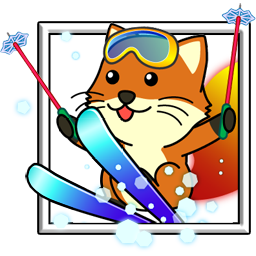 hiver
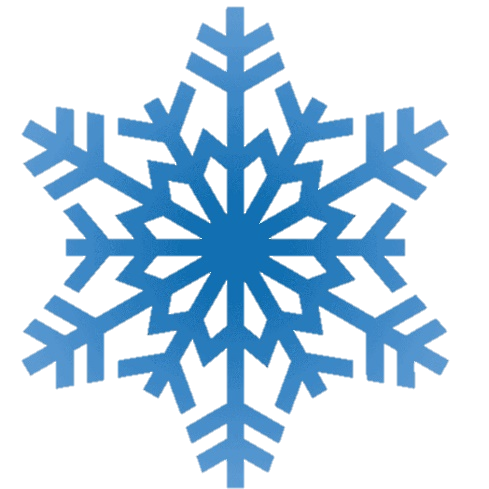 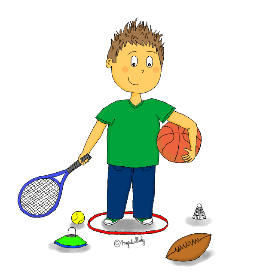 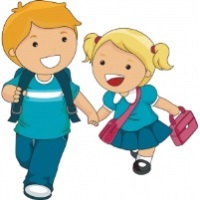 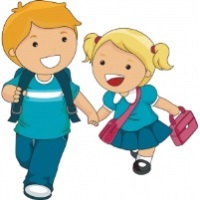 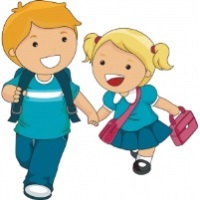 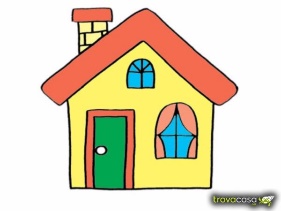 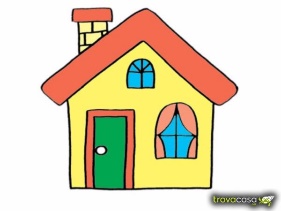 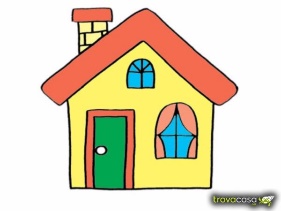 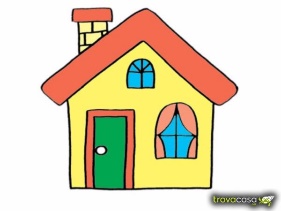 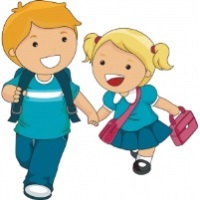 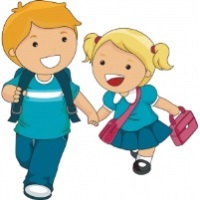 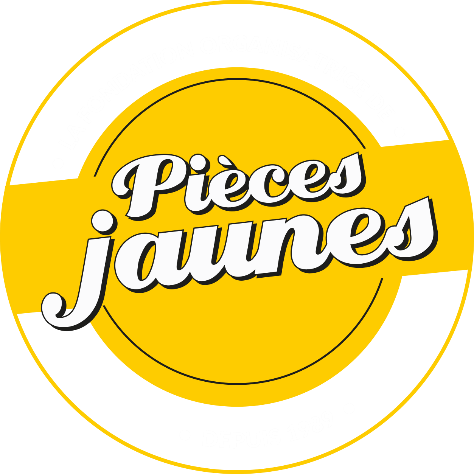 hiver
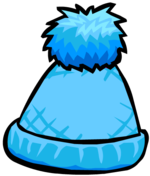 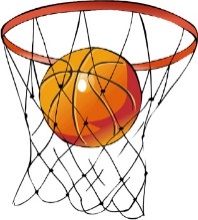 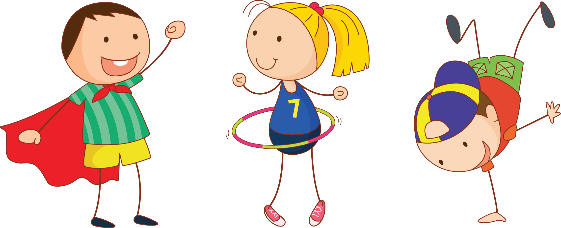 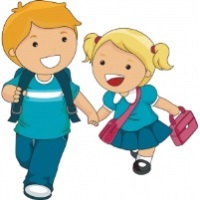 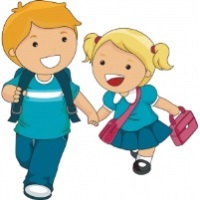 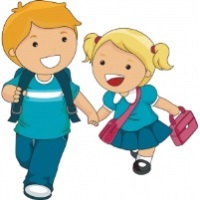 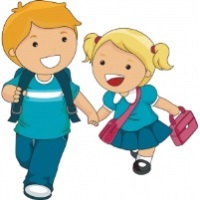 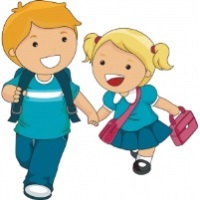 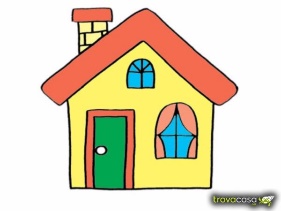 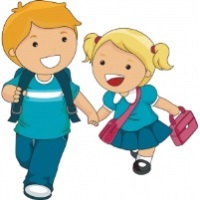 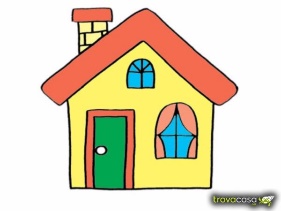 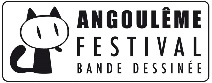 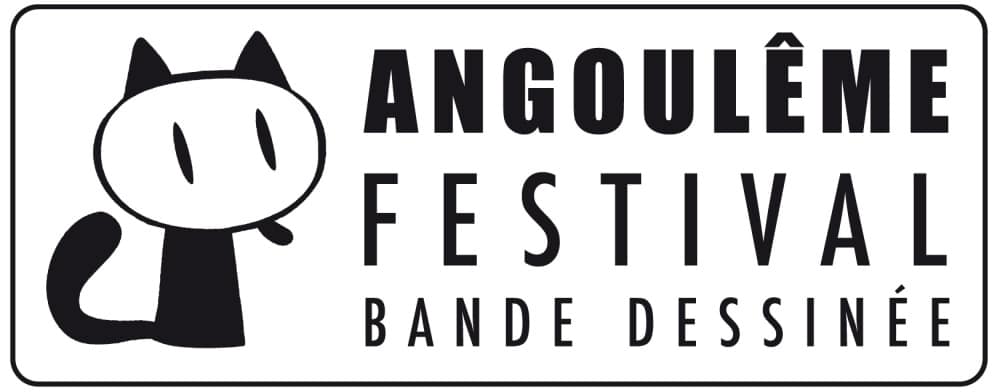 hiver
Salon BD à Angoulême
du 28 au 31 janvier
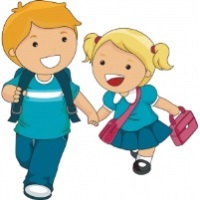 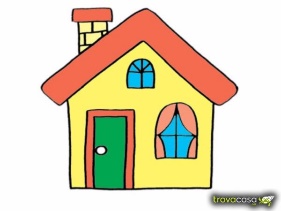 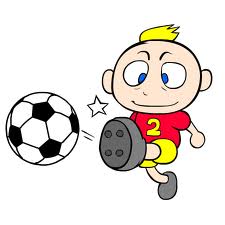 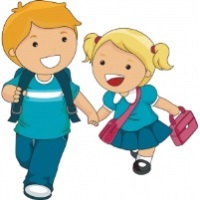 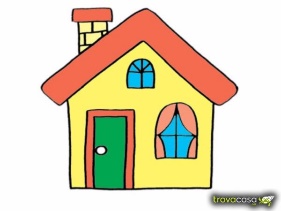 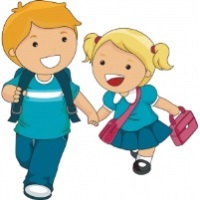 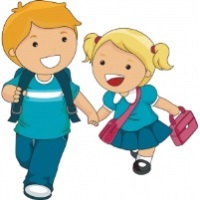 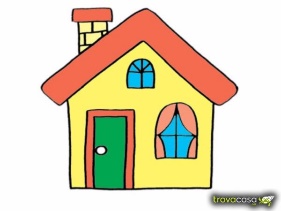 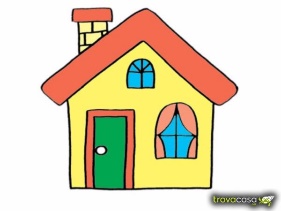 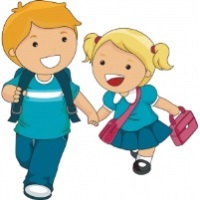 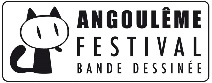 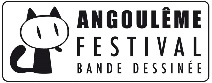 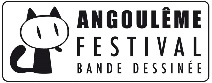 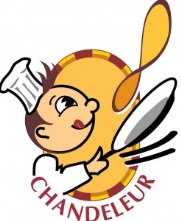 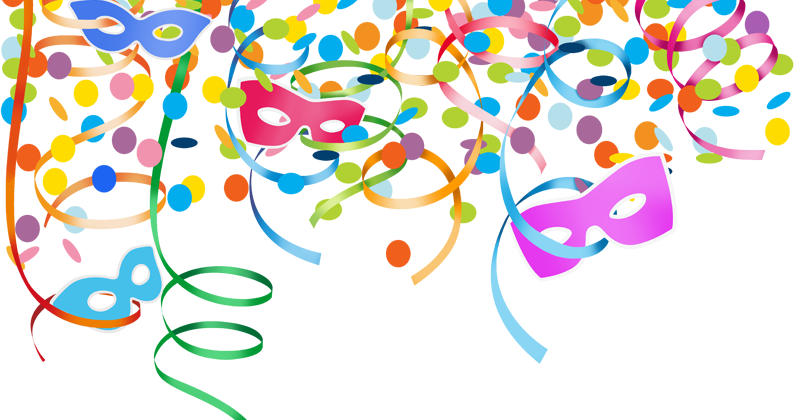 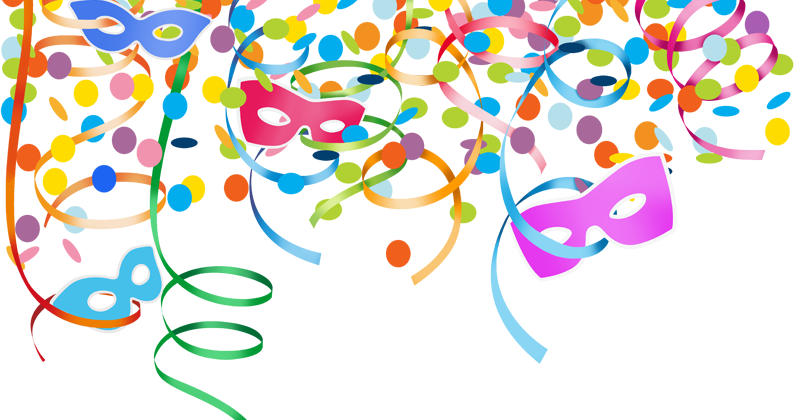 hiver
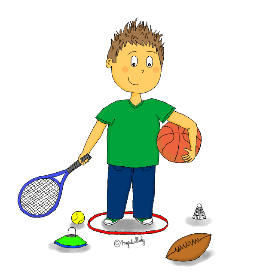 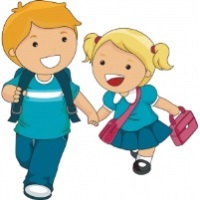 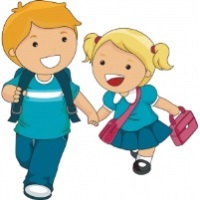 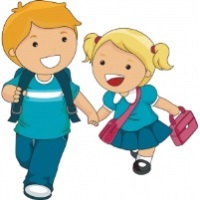 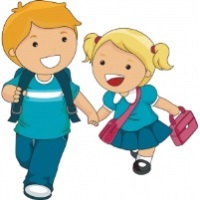 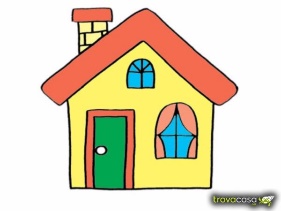 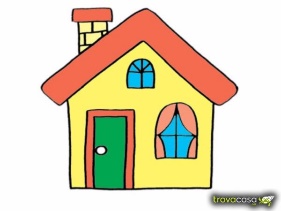 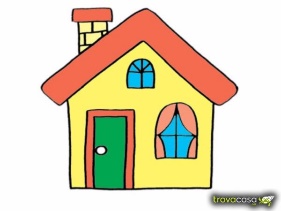 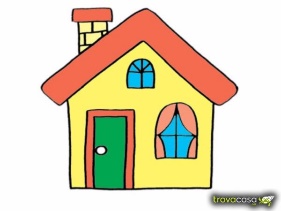 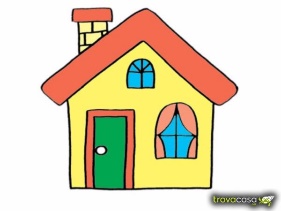 Mardi Gras
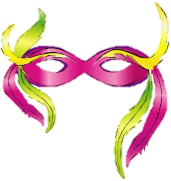 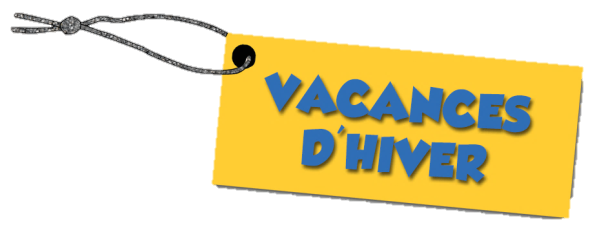 hiver
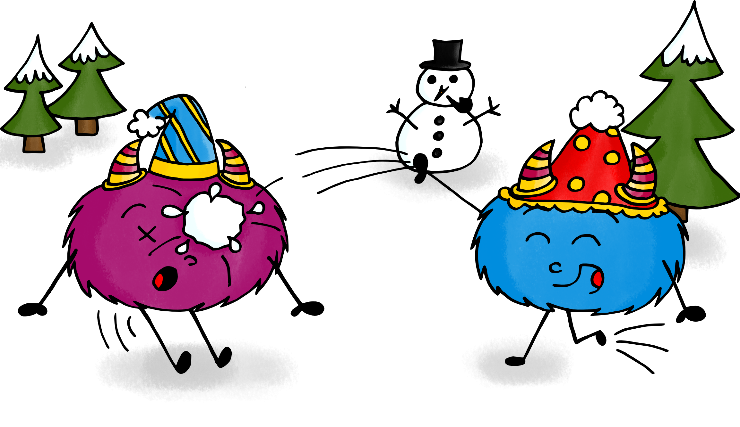 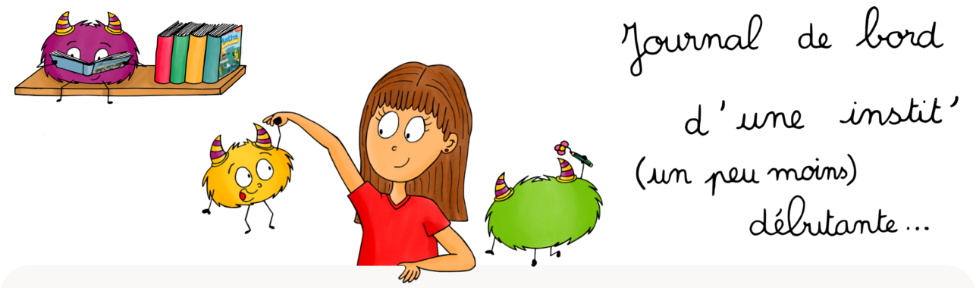 https://www.mysticlolly.fr/?s=dessins
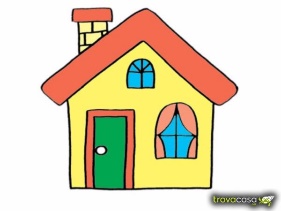 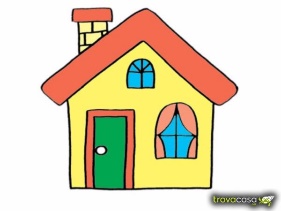 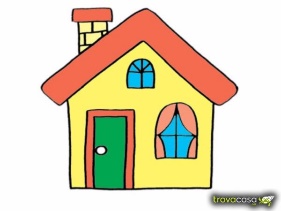 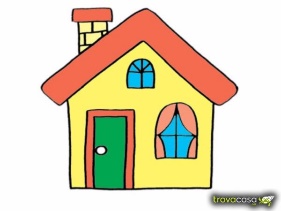 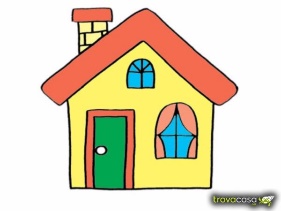 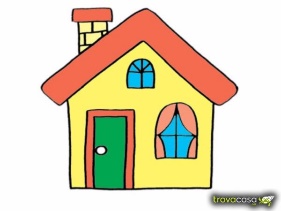 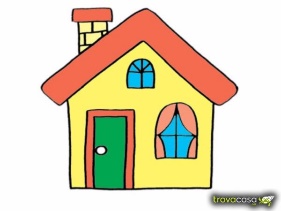 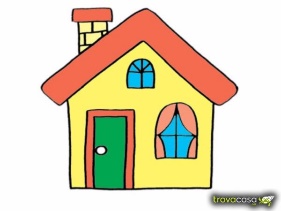 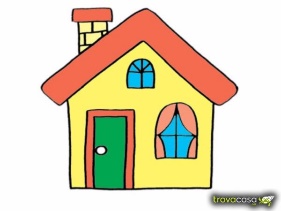 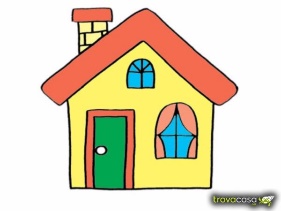 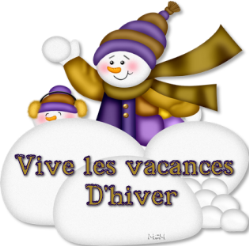 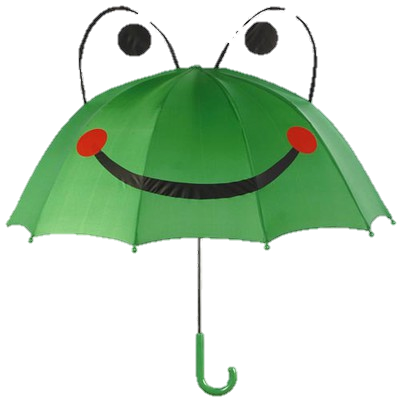 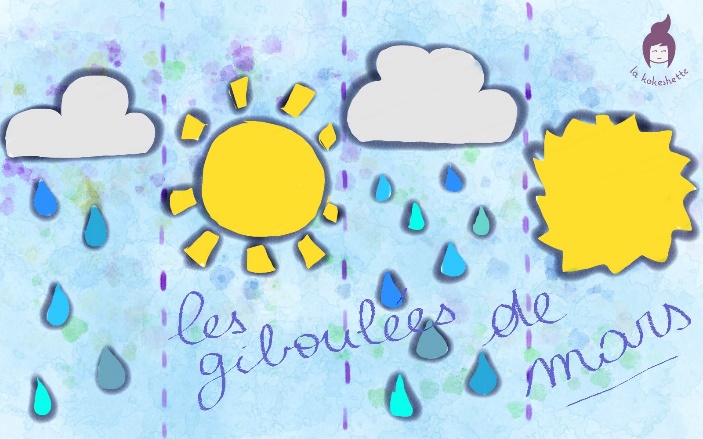 hiver
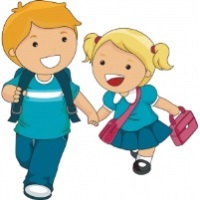 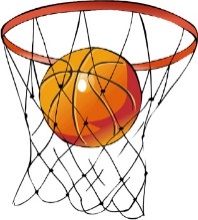 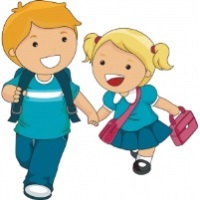 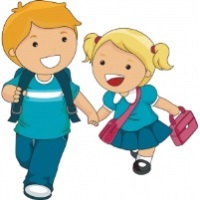 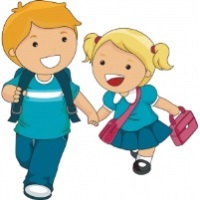 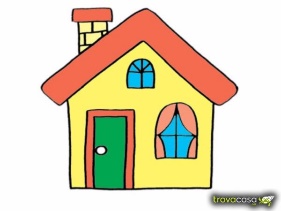 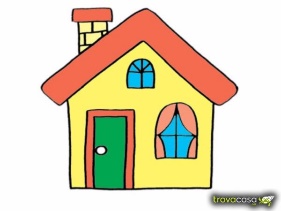 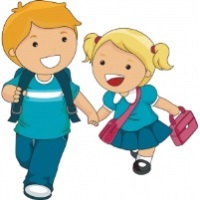 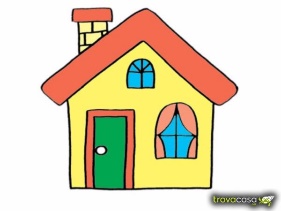 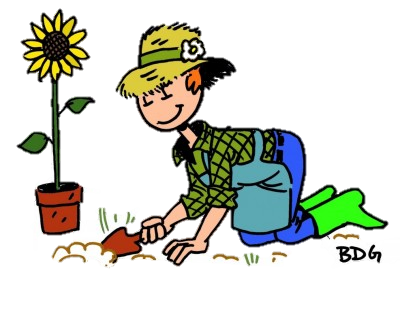 hiver
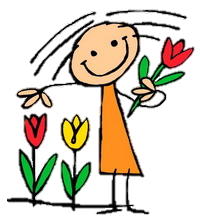 Semaine du jardinage
Du 15 au 20 mars 2021
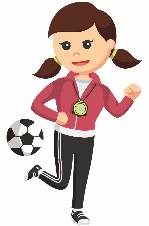 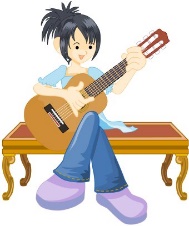 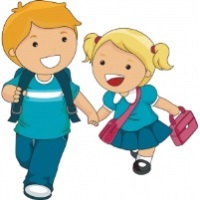 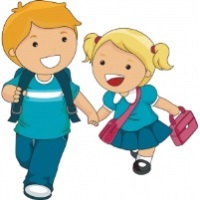 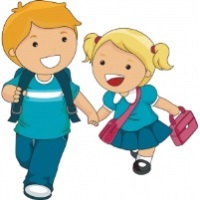 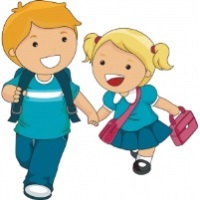 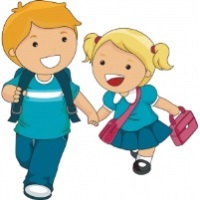 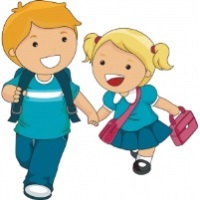 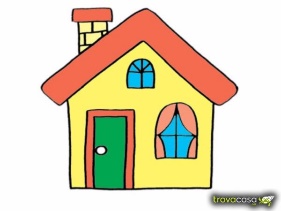 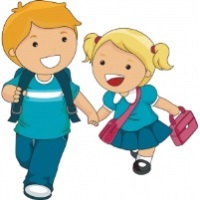 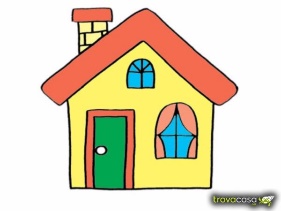 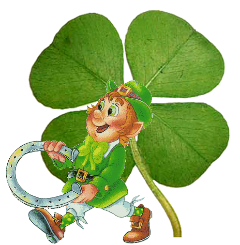 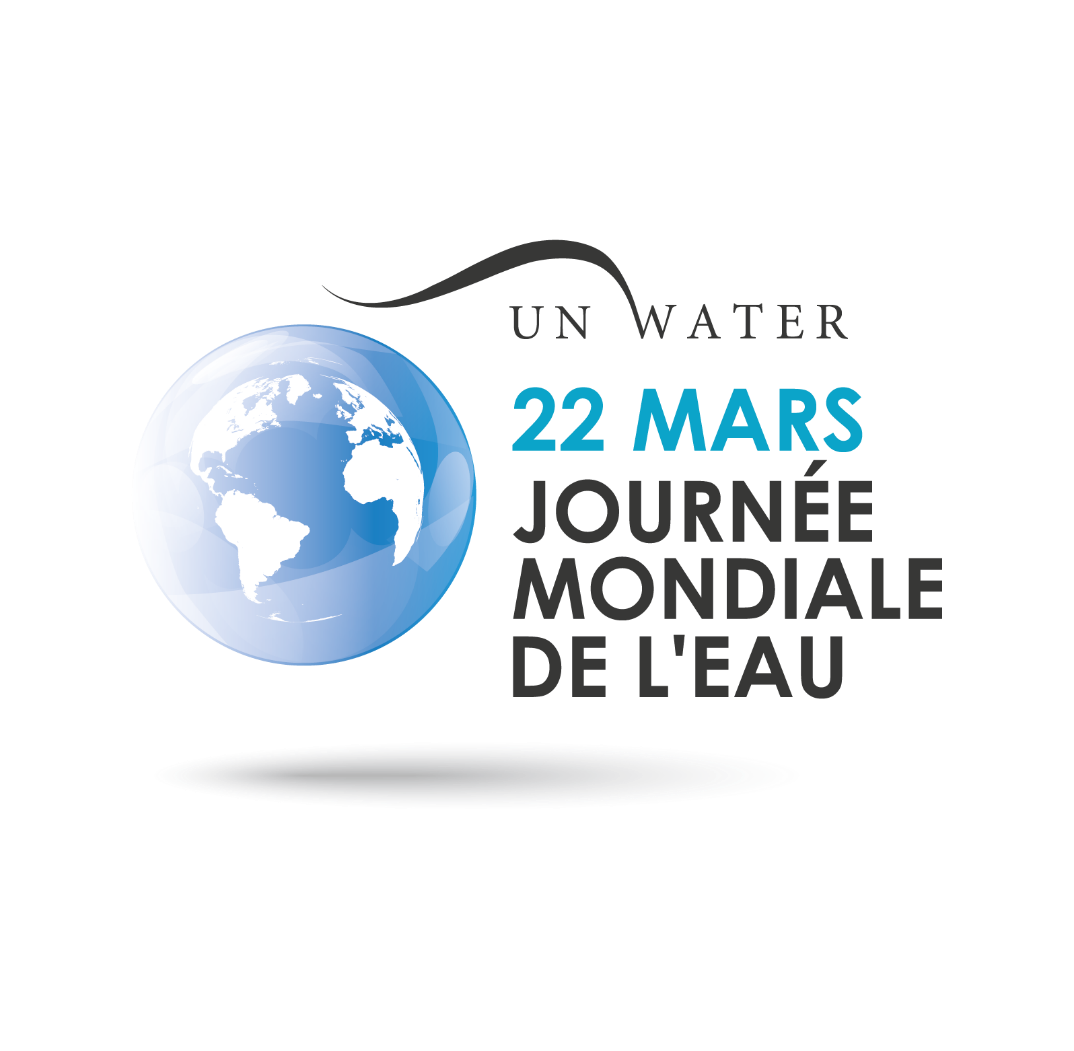 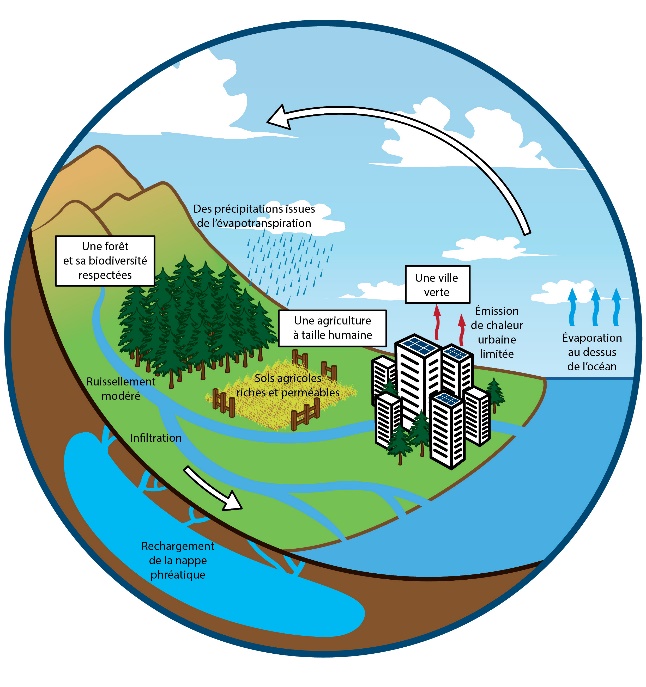 printemps
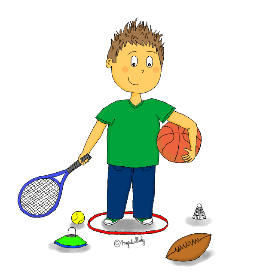 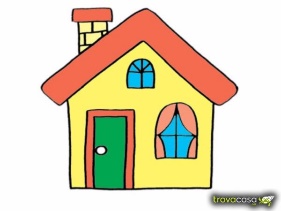 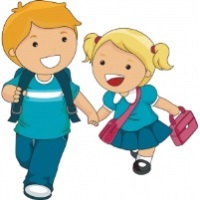 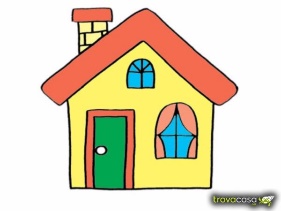 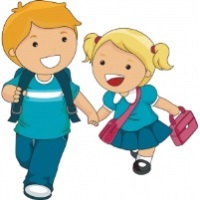 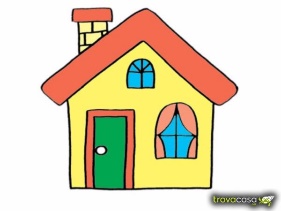 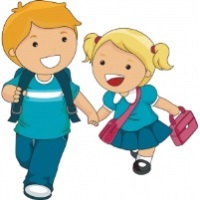 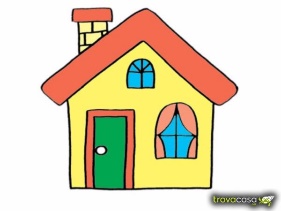 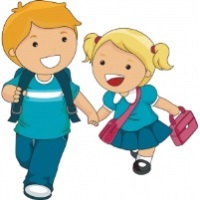 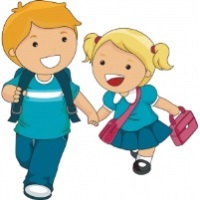 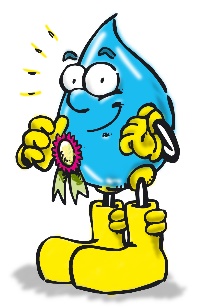 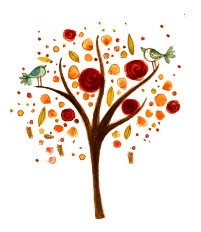 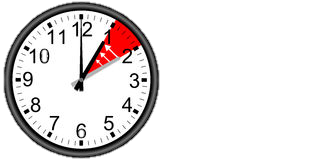 Printemps
HEURE D’ETE
Journée mondiale de l’eau
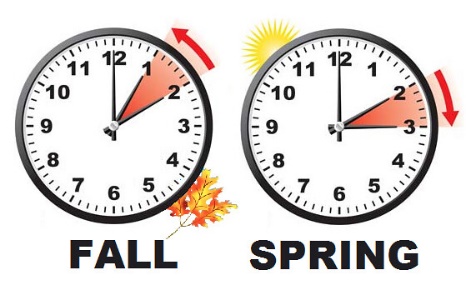 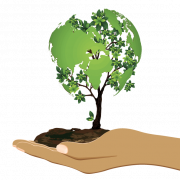 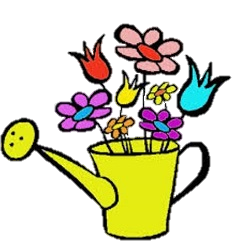 printemps
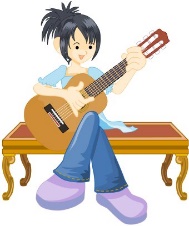 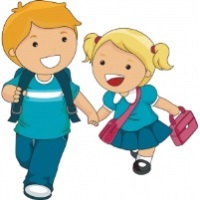 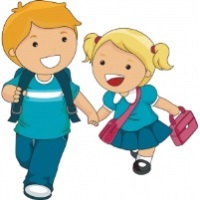 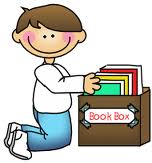 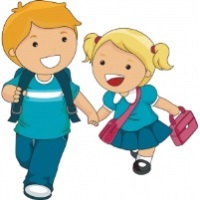 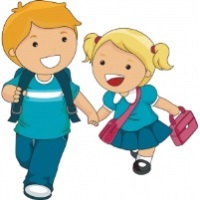 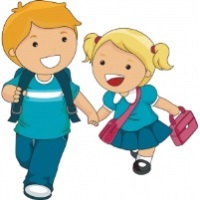 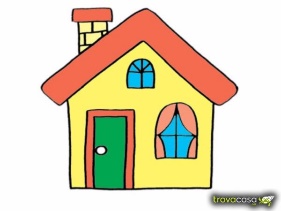 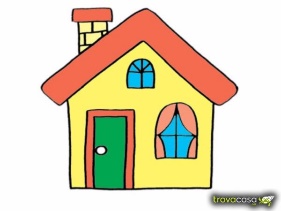 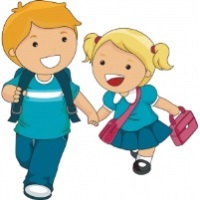 Pâques
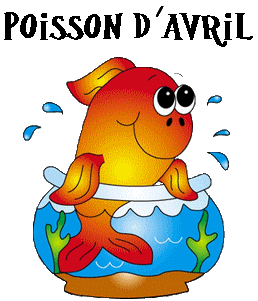 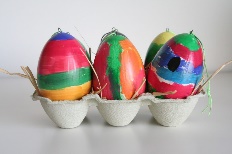